Qu’est-ce que c’est ?
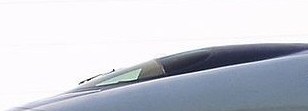 Vue 1
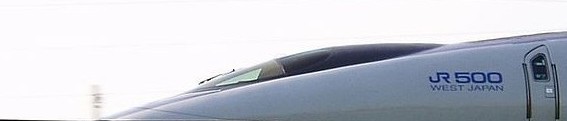 Vue 2
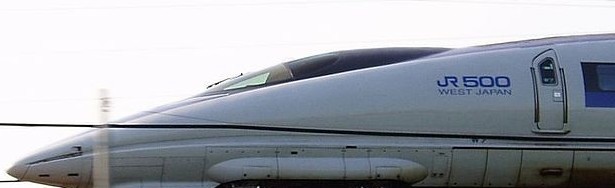 Vue 3
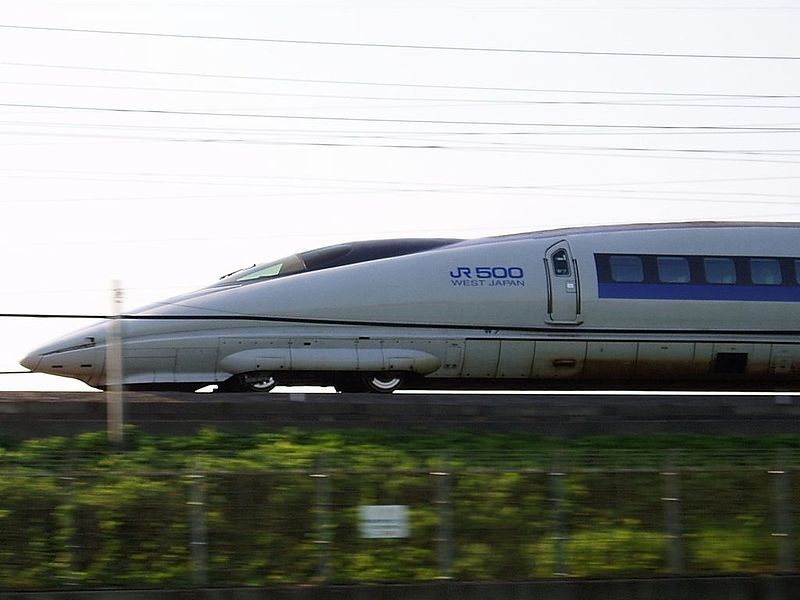 Vue 4
REPONSE :
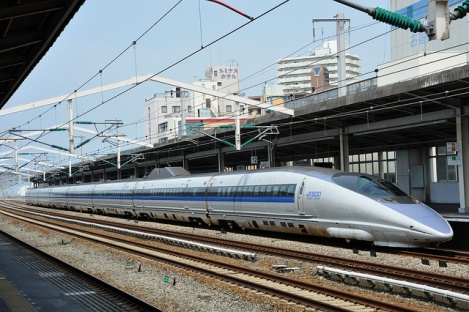 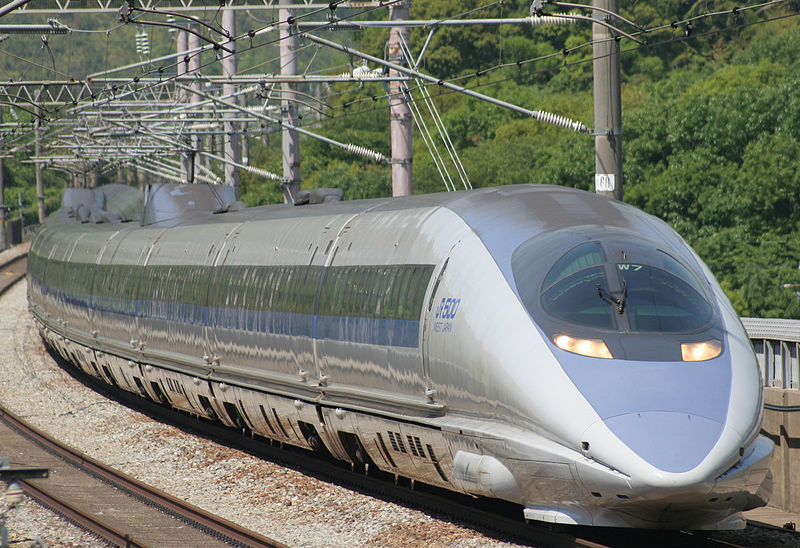 Le « Shinkansen série 500 »un train à grande vitesse japonais(mise en service : 1997)